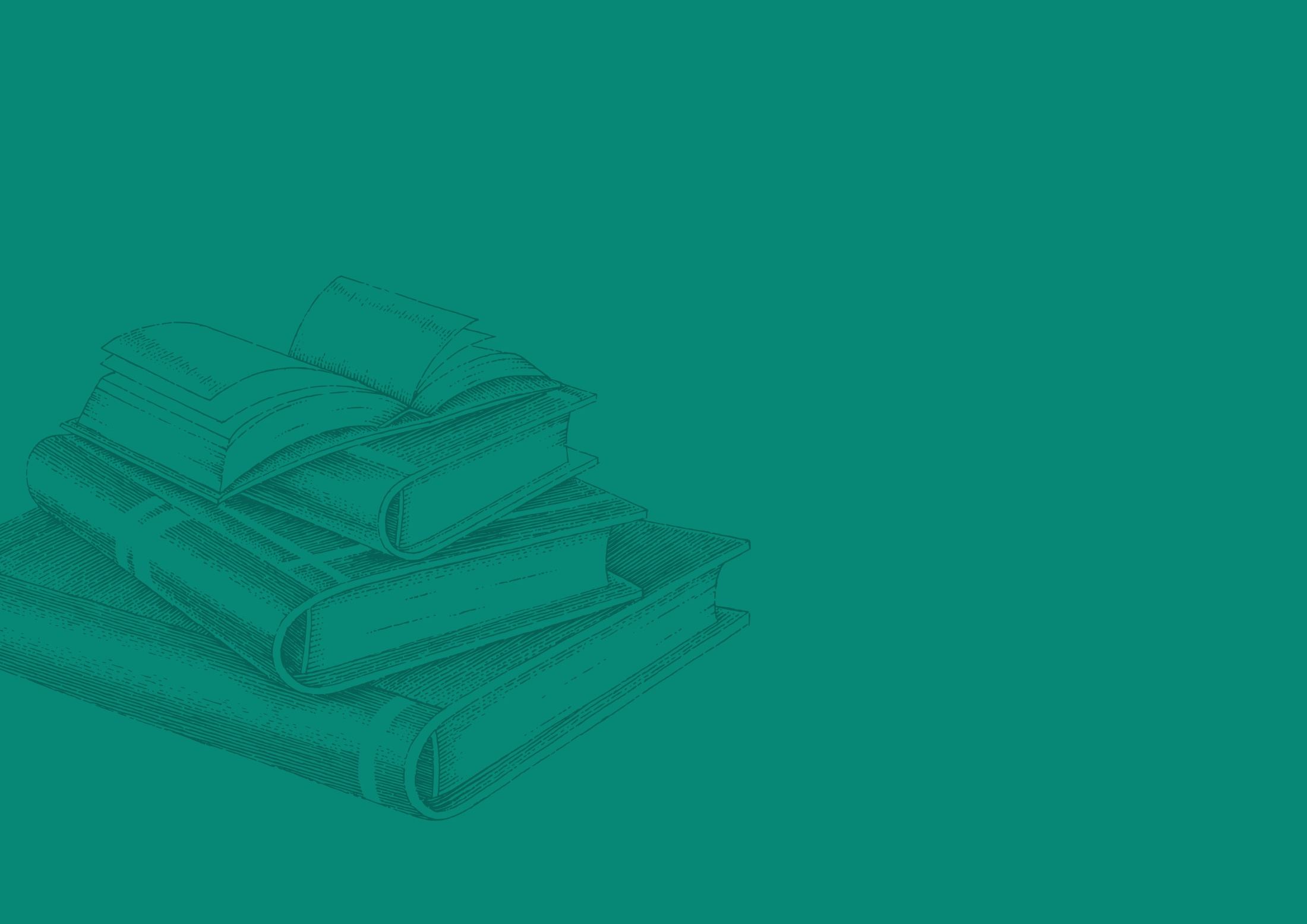 ФГБОУ ВО «ВОЛГОГРАДСКИЙ ГОСУДАРСТВЕННЫЙ
МЕДИЦИНСКИЙ УНИВЕРСИТЕТ» МИНИСТЕРСТВА ЗДРАВООХРАНЕНИЯ РОССИЙСКОЙ ФЕДЕРАЦИИ
Институт общественного здоровья имени Н.П. Григоренко
Центр дополнительного образования
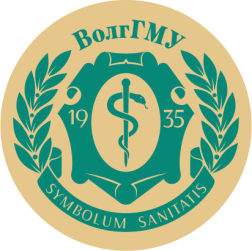 ВНЕУЧЕБНАЯ ОБРАЗОВАТЕЛЬНАЯ ДЕЯТЕЛЬНОСТЬ- НАУЧНЫЕ КРУЖКИ КАК СТРУКТУРНАЯ ЕДИНИЦА МНО УНИВЕРСИТЕТА
д-р мед. наук, профессор
ИВАНОВА ОЛЬГА ПАВЛОВНА
volgmed.ru
nomusvolgmed.ru
2024 г.
Волгоград, Россия
Научно-исследовательская работа студентов (НИРС)
В рамках освоения программы специалитета по Федеральному государственному образовательному стандарту высшего образования (ФГОС ВО 3++, специалитет) выпускники должны быть готовы к решению задач медицинской, научно-исследовательской, организационно-управленческой профессиональной деятельности.
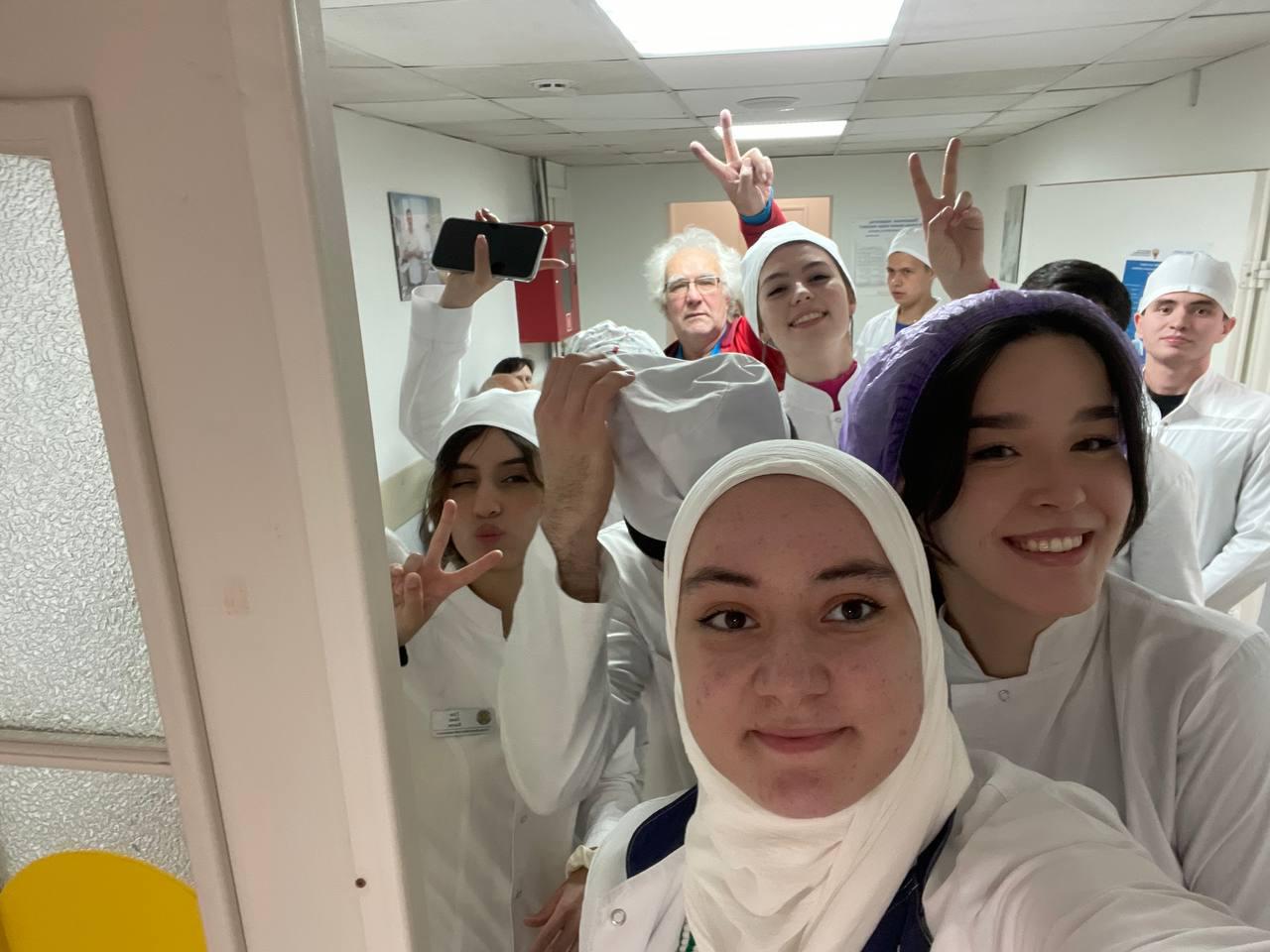 В программе учебная практика с получением первичных профессиональных умений и навыков по формированию общих и профессиональных компетенций, в том числе по научно-исследовательской работе, и производственная практика, включающая деятельность по профилю подготовки.
Научно-исследовательская работа студентов (НИРС)
Научно-исследовательская работа в вузе имеет приоритетное положение на всех стадиях учебного и воспитательного процесса, являясь одним из факторов, обеспечивающих профессионализм и востребованность наших выпускников. В студенческих научных кружках (СНК) студенты приобщаются к научной работе, а на клинических кафедрах – еще и к более тесному контакту с пациентами, овладевают навыками клинического и системного мышления. Наши кружковцы формируют резерв будущих ординаторов и аспирантов, многие преподаватели медвузов начали свой путь в науку со студенческого кружка.
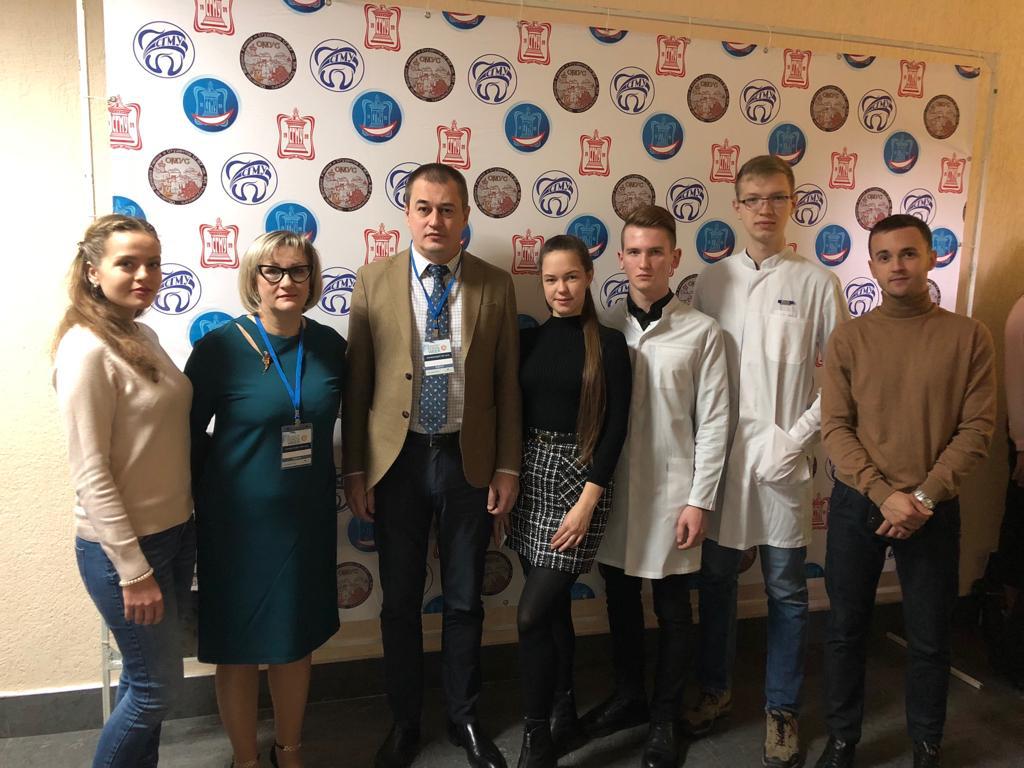 Научно-исследовательская работа студентов (НИРС)
Важным фактором повышения качества подготовки высококвалифицированных специалистов является создание в высших учебных заведениях условий для широкого привлечения студентов к научно-исследовательской работе.
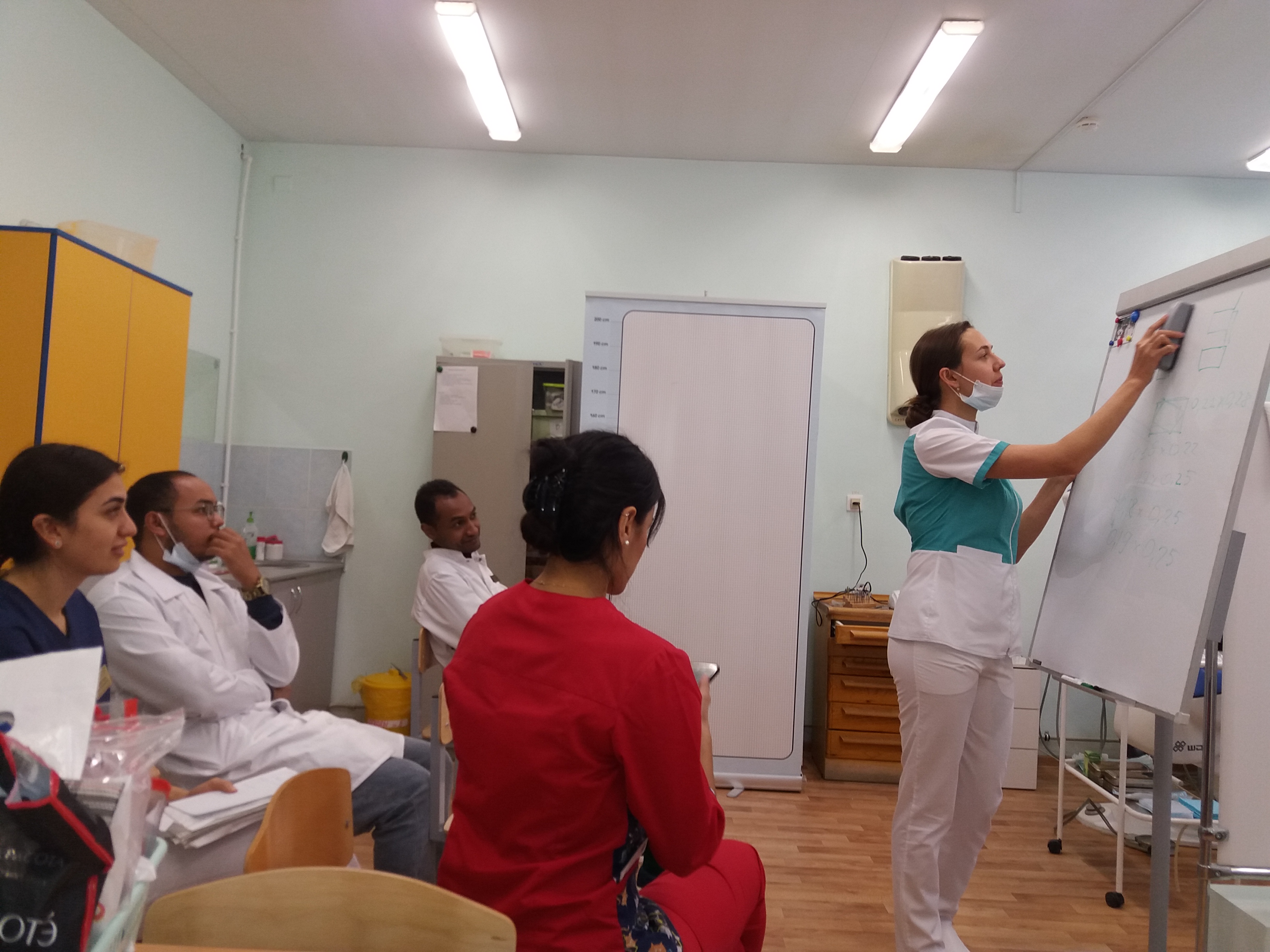 Научно-исследовательская работа студентов (НИРС) является важнейшим средством повышения качества профессиональной подготовки и воспитания молодых специалистов, способных творчески применять в практической деятельности достижения науки. НИРС содействует выявлению наиболее талантливой и одаренной молодежи, раскрытию ее способностей и организации ее дальнейшего образования, развитию и повышению качества научных исследований и разработок, выполняемых студентами во внеучебное время в научных подразделениях университета.
Задачи Научно-исследовательской работы студентов (НИРС)
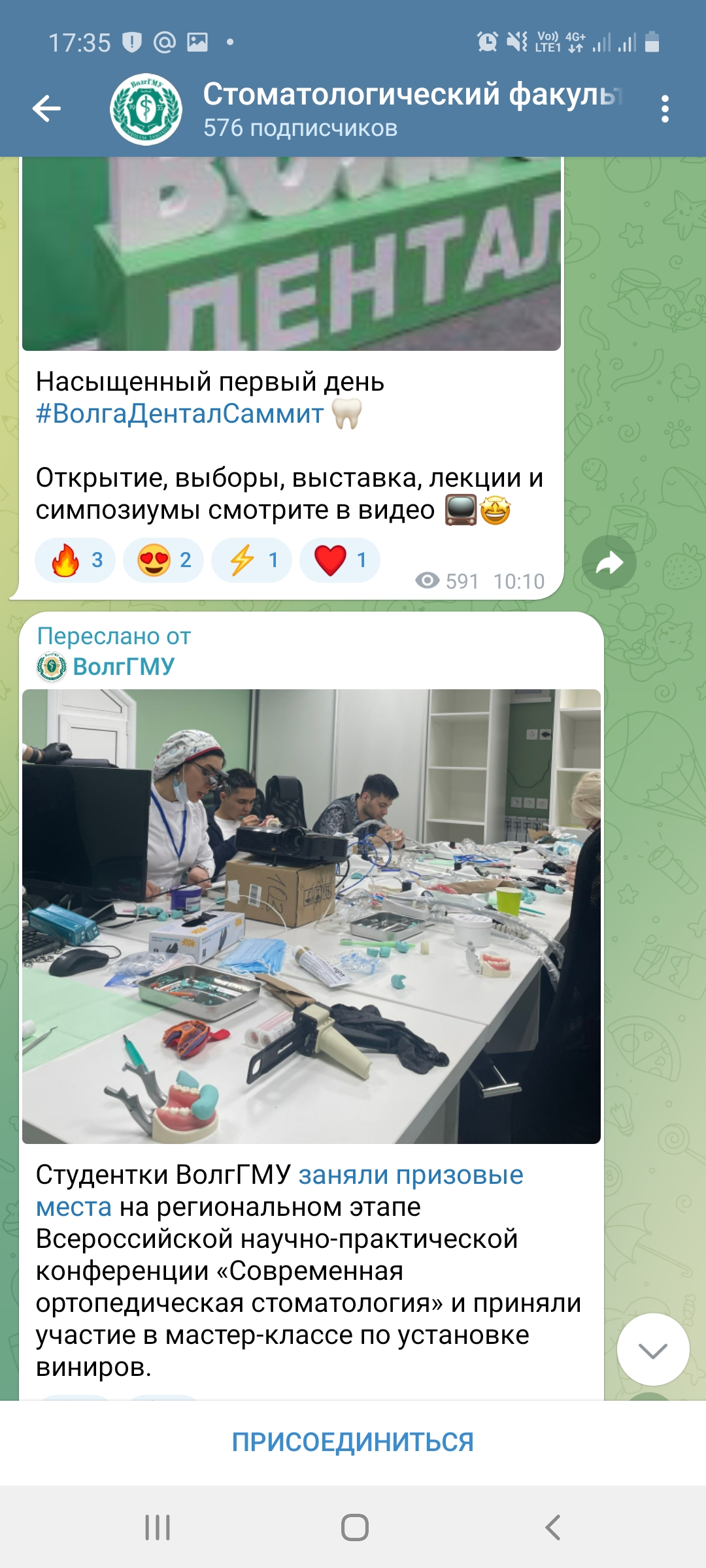 Задачами НИРС являются следующие:
 овладение студентами научным методом познания и на его основе углубленное и творческое освоение учебного материала;
 овладение методикой и средствами самостоятельного решения научных задач;
приобретение навыков работы в научных коллективах и ознакомление с методами организации научной работы; 
непосредственное участие в решении научных задач.
Научно-исследовательская работа студентов (НИРС)
Известно, что большинство студентов первого курса имеют смутное представление о своей будущей карьере, в то время как 3-4 курс становится определяющим для формирования карьерных прогнозов у будущих выпускников. У студентов старших курсов уже сложились определенные «карьерные ориентации» - профессиональные представления, проявляющиеся на стадии планирования выбора профессии, которая в последующем станет основной на пути к достижению карьерных высот . В связи с этим участие в НИРС на старших курсах медицинского университета представляется наиболее осознанным в выборе медицинской специальности и позволяет студентам проявить больше уверенности в своих способностях и опыте, убедиться в правильности своего выбора и избежать разочарования в будущем.
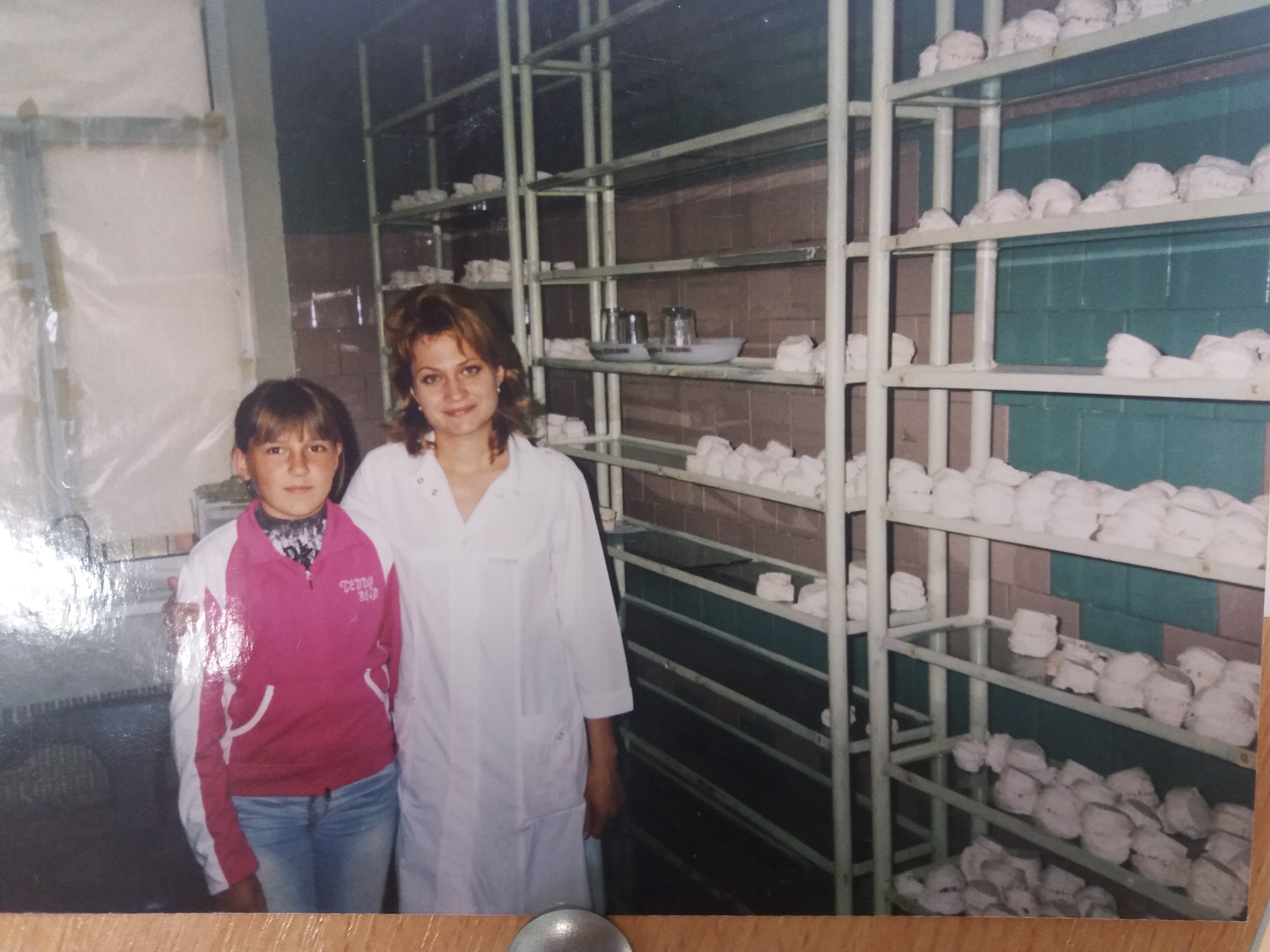 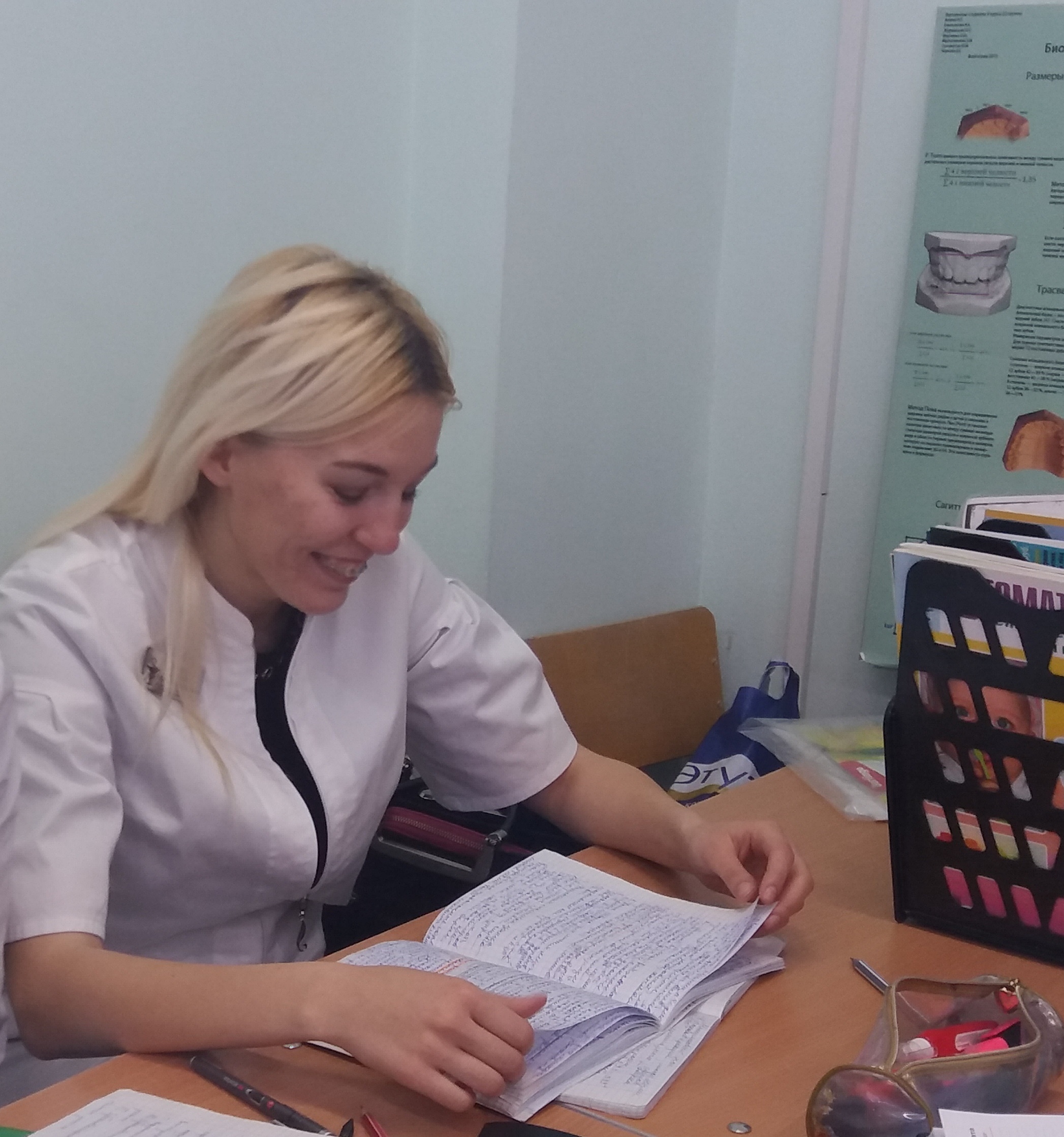 Научно-исследовательская работа студентов (НИРС)
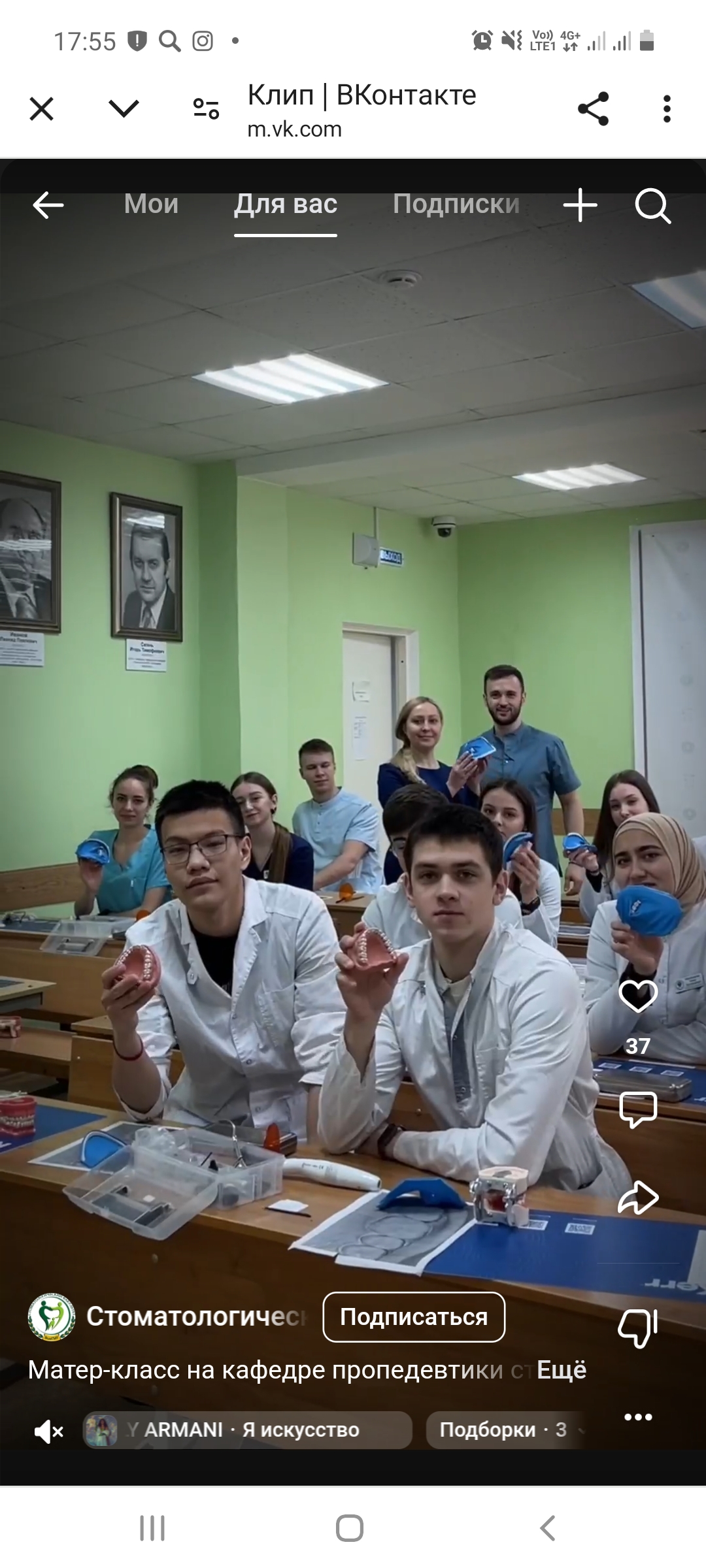 Одной из основных форм НИРС стоматологического факультета является участие студентов старших курсов в работе студенческого научного кружка.

Студенты под руководством преподавателя исследуют свою собственную научную тему, предоставляют к обсуждению результаты проведенных исследований, готовят доклады к традиционным весенним сессиям студенческого научного общества. Обсуждение докладов студентов обязательно включается в план научных конференций кафедры и, безусловно, является важной школой воспитания молодых научных работников. Не случайно, что многие сотрудники кафедр стоматологического факультета вышли из рядов кружковцев.  Таким образом, СНК как форма НИРС играет весьма значимую роль в подготовке будущих кадров высшей школы.
Научно-исследовательская работа студентов (НИРС)
Участие в научно-исследовательской работе позволяет студентам овладеть статистическими методами анализа, приобрести более глубокие знания алгоритмов диагностики и протоколов лечения. Этот аспект НИРС представляется особенно важным в период цифровой трансформации здравоохранения, требующей подготовки высококвалифицированных кадров, специалистов новой формации по решению широкого спектра задач. Осуществляя исследовательский поиск, студент приобретает «интеллектуальную самоуверенность» (self-reliance), формирует научный стиль мышления и изложения, исследовательскую культуру и этику.
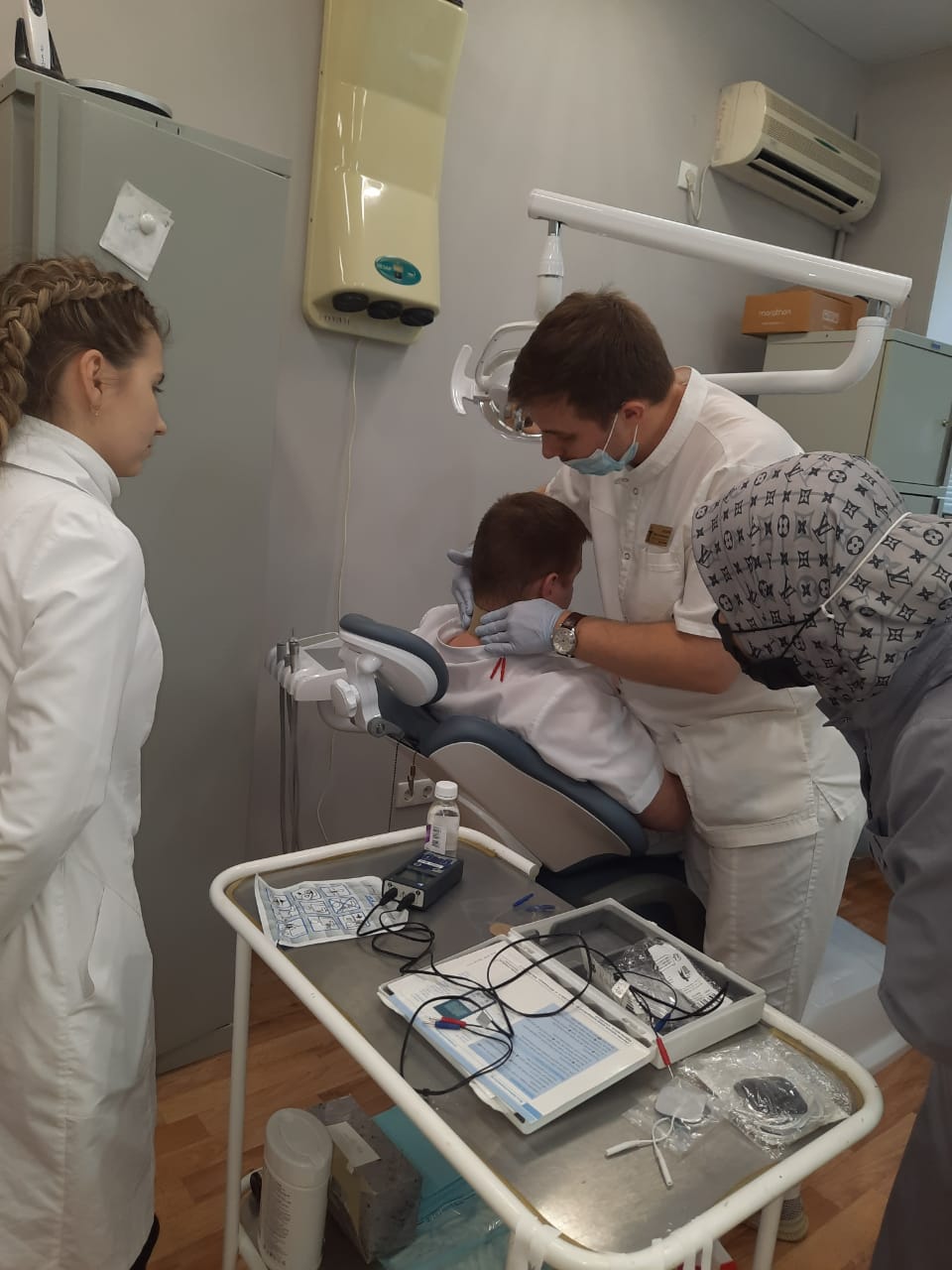 Научно-исследовательская работа студентов (НИРС)
Научные исследования и медицинские технологии сегодня становятся все более сложными и многогранными, а в клинической практике преобладают коморбидные пациенты, что в совокупности диктует необходимость при оказании медицинской помощи применять междисциплинарный подход, объединяющий усилия команды специалистов с различными компетенциями для решения сложных проблем и достижения новых научных открытий.
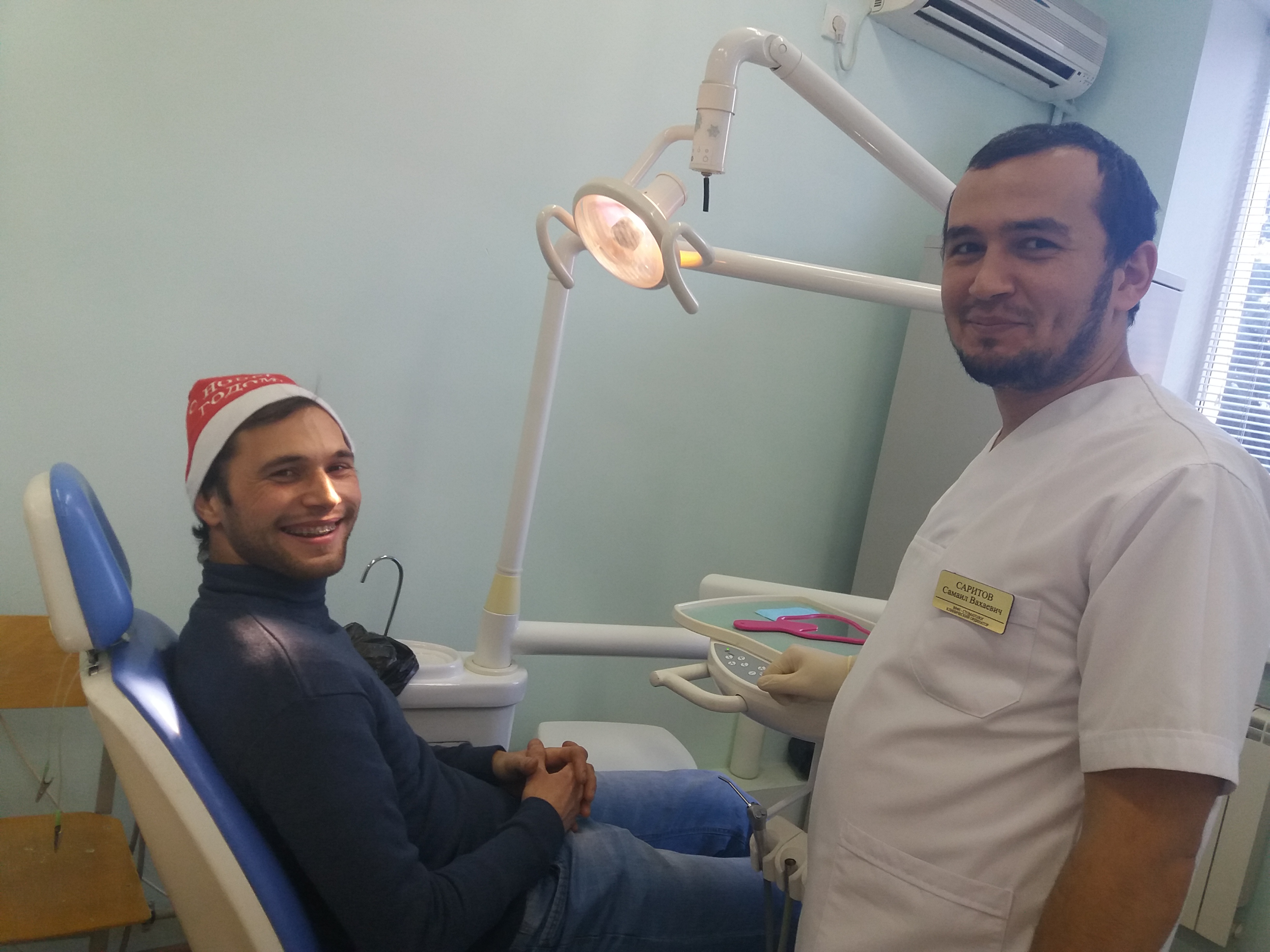 Научно-исследовательская работа студентов (НИРС)
Для формирования у студентов современных представлений о командном подходе в решении сложных задач перспективным направлением в работе СНК становится проведение межкафедральных и межвузовских заседаний, позволяющих взглянуть на проблемы диагностики и тактики ведения пациентов с точки зрения разных специалистов, составить более полное представление о многих заболеваниях.
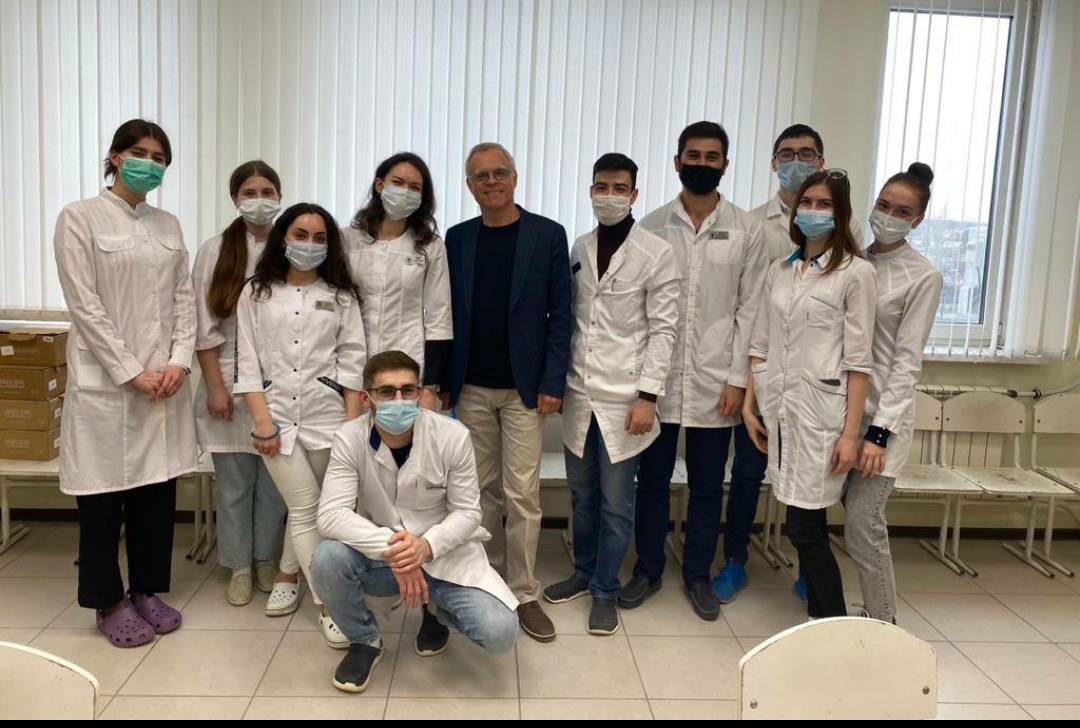 Научно-исследовательская работа студентов (НИРС)
Эффективность работы СНК оценивается по ее продуктивности. Сколько опубликовано статей членами СНК в журналах РИНЦ (не ВАК), в журналах ВАК, в сборниках конференций различного уровня. Сколько предоставлено докладов на конференциях различного уровня. Какие призовые места были заняты кружковцами.
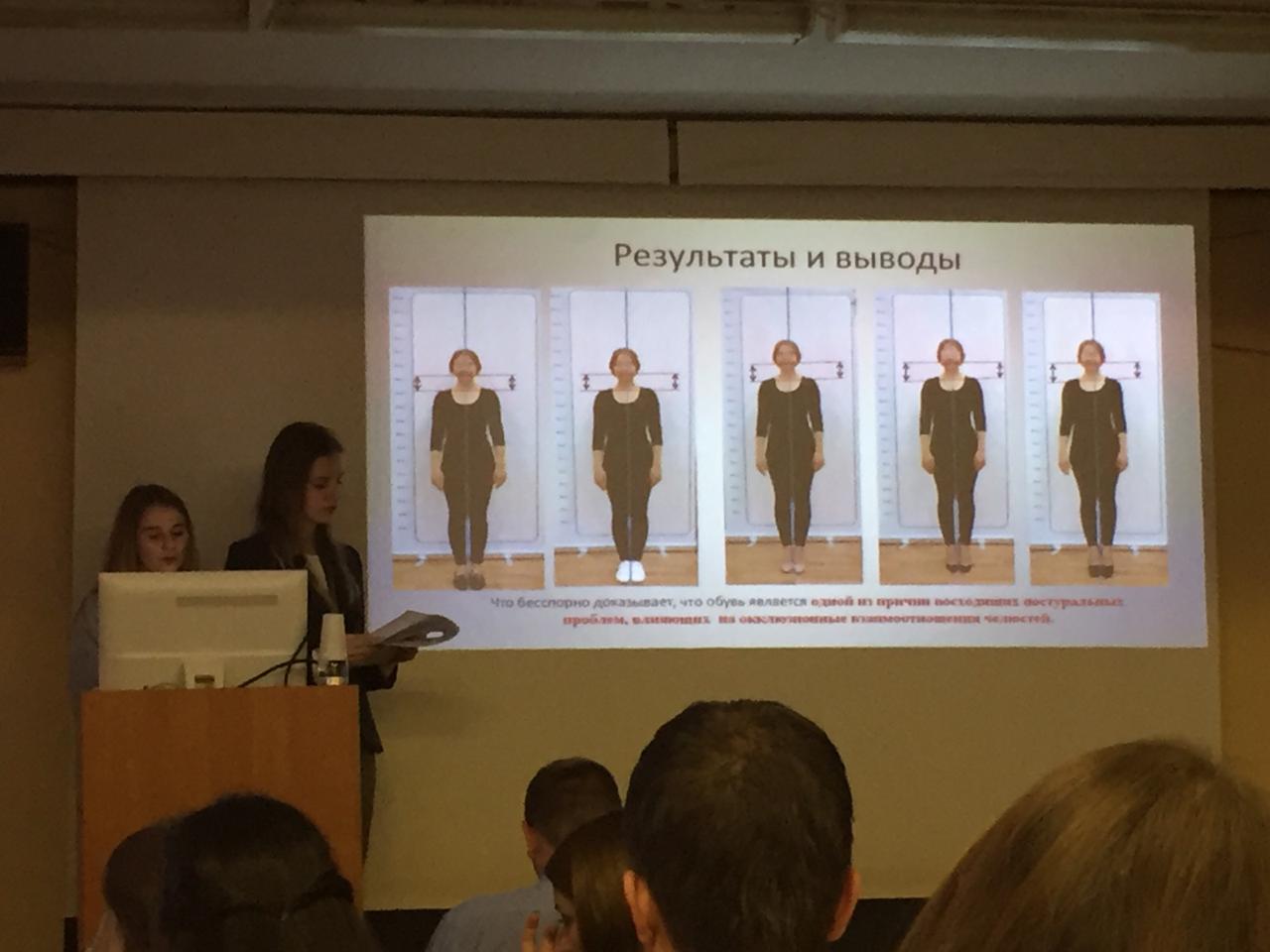 Научно-исследовательская работа студентов (НИРС)
Еще одним видом НИРС является участие студентов в анкетировании пациентов. Такая форма научной работы формирует навыки профессионального общения с пациентами, а также носит воспитательный характер, способствуя пониманию того, что врач должен обладать не только медицинскими знаниями и умениями, но и высокими личностными качествами.
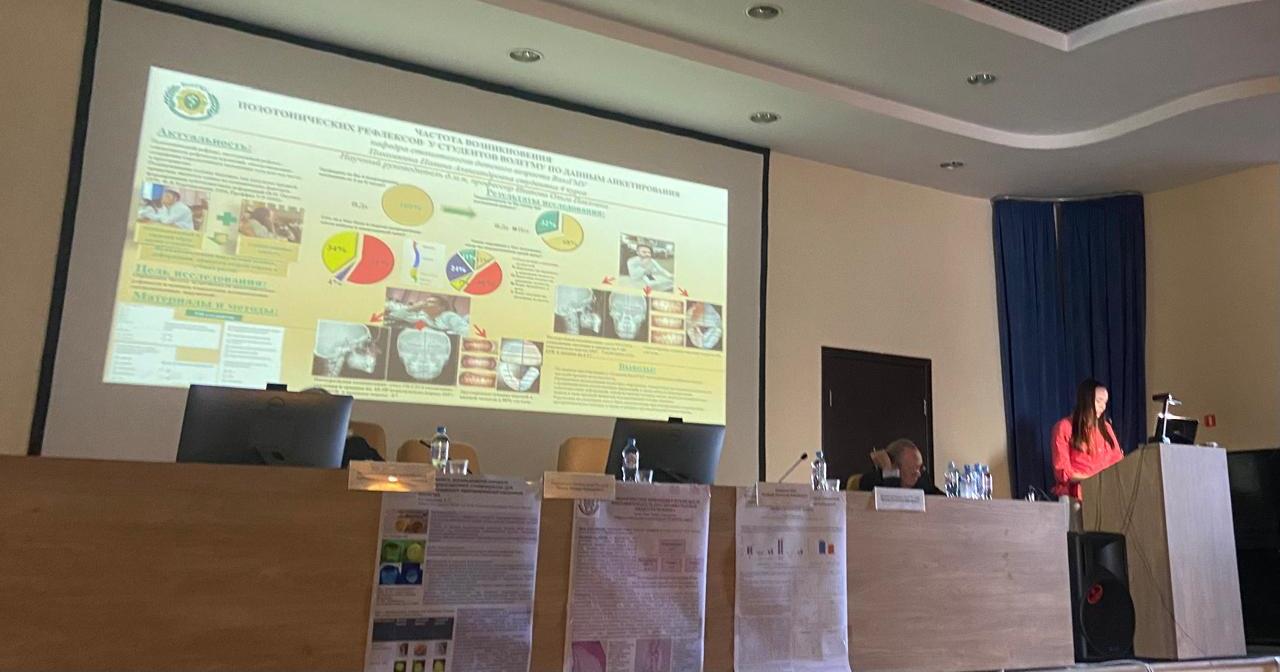 Научно-исследовательская работа студентов (НИРС)
Таким образом, организация работы СНК на стоматологическом факультете традиционно ориентирована на формирование у студентов профессиональных компетенций и создание резерва для подготовки научных кадров. При организации работы СНК учитывается положение, что педагогическая наука в последнее время рассматривает образовательный процесс в высшей школе как среду, в которой происходит приобщение и формирование готовности студентов к научно-исследовательской деятельности в единстве с развитием личности в целом .
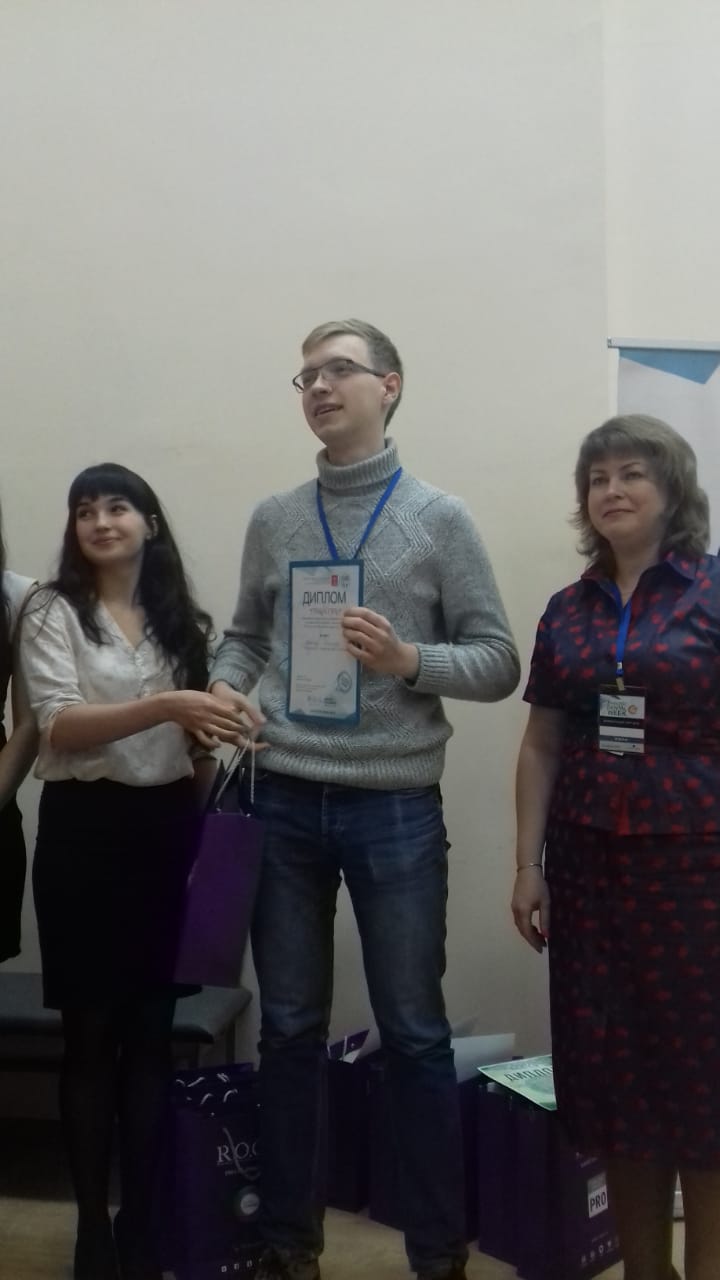 Научно-исследовательская работа студентов (НИРС)
В повестке дня заседаний СНК традиционно присутствуют доклады с обзором литературы по актуальным и сложным вопросам стоматологической практики, знакомство с наследием основоположников отечественной школы стоматологии, клинические разборы с демонстрацией пациентов с редкими болезнями и трудным диагнозом.
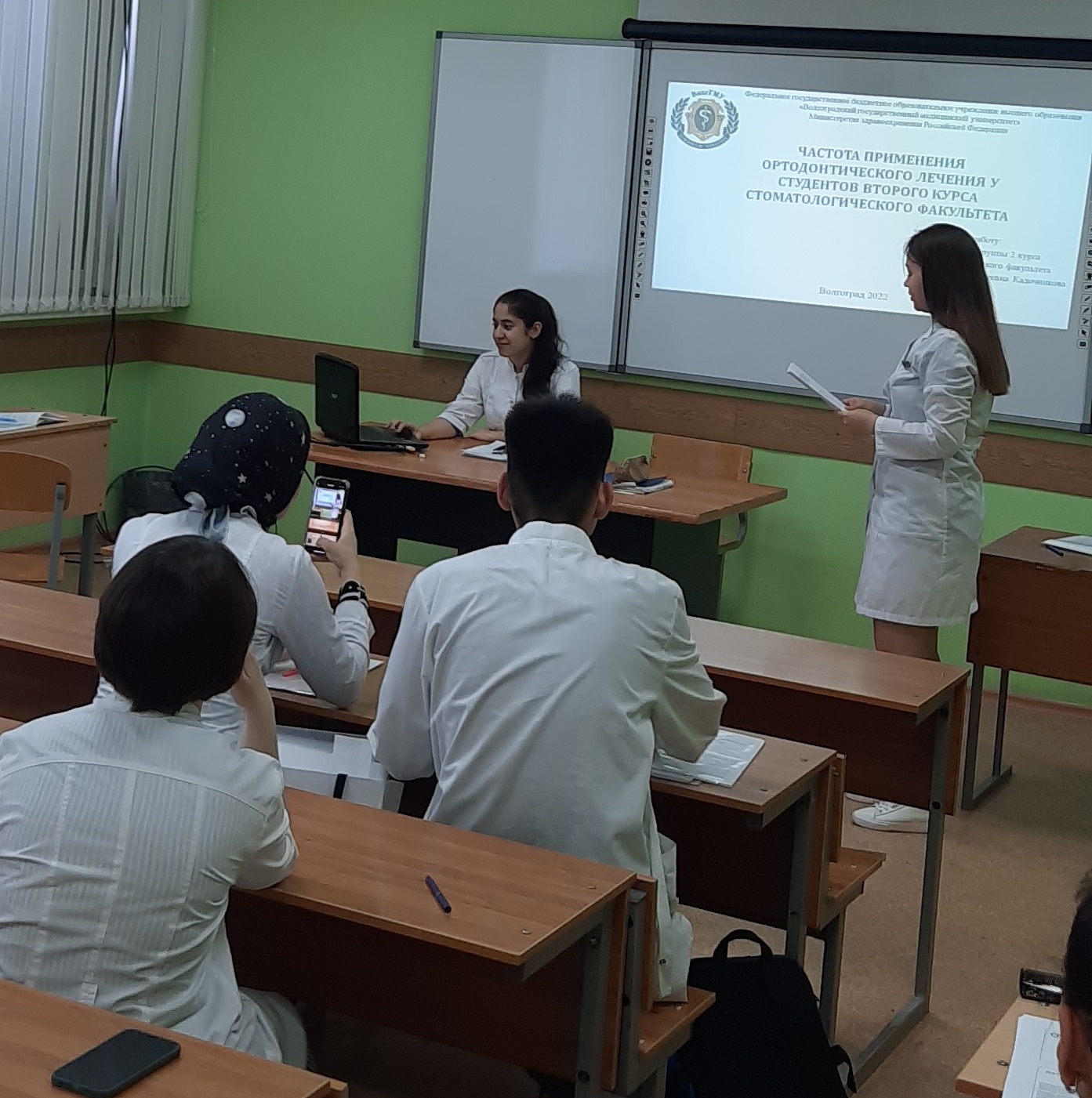 Научно-исследовательская работа студентов (НИРС)
Организацию работы кружка осуществляет научный руководитель из числа профессорско-преподавательского состава факультета.
  Содействие научному руководителю оказывает староста - студент, который избирается членами кружка. Одной из обязанностей старосты является ведение учета проделанной работы, с которым староста ежегодно отчитывается перед Советом студенческого научного общества.
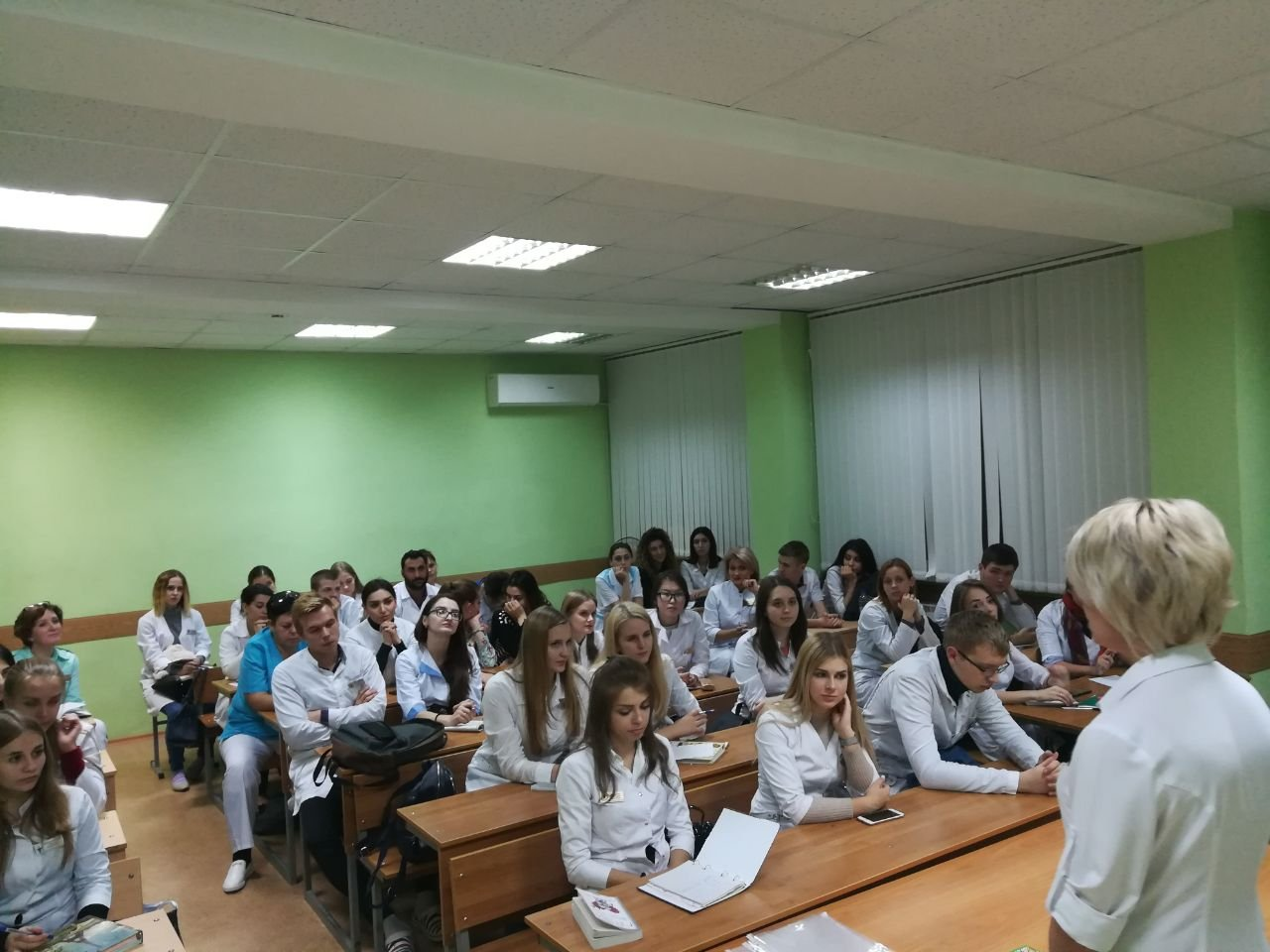 Научно-исследовательская работа студентов (НИРС)
Каждый месяц кружок организует заседание СНО. Занятия проходят в непринужденной обстановке, где каждый из присутствующих может высказать свое мнение, задать интересующий его вопрос, выслушать окружающих. СНК - это помощь студентам, желающим узнать больше о методах лечения и профилактики в стоматологии, обсудить и изучить новые способы лечения, самостоятельно опробовать их эффективность, разобрать различные клинические ситуации.
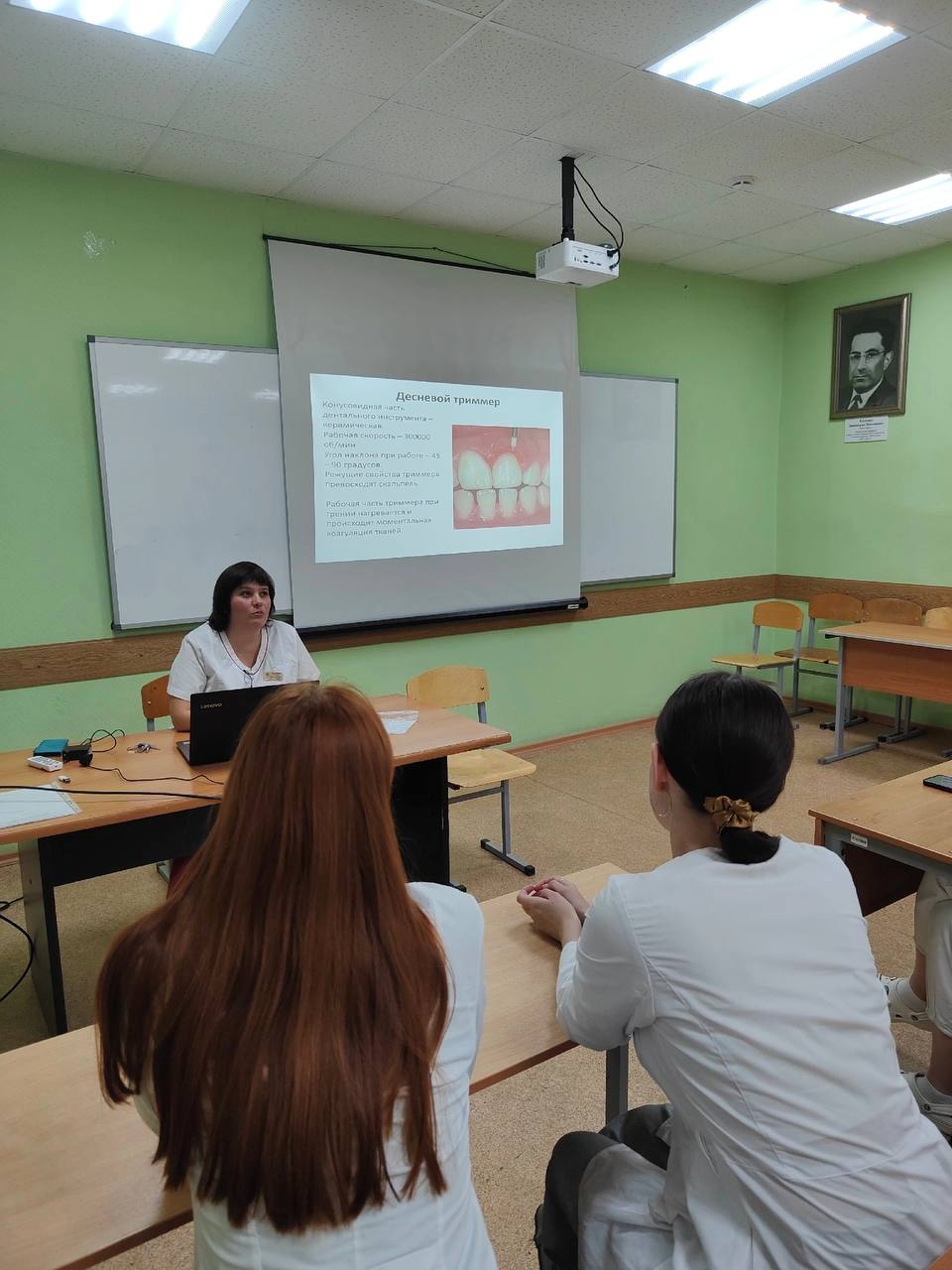 Научно-исследовательская работа студентов (НИРС)
Периодически устраиваются практические заседания, во время которых студенты тренируются в методике снятия оттисков различными слепочными материалами, в отливке гипсовых моделей по изготовленным оттискам, в заполнении медицинской документации, ведении первичного приема и опроса пациента, методиках препарирования различных кариозных полостей на фантомах, методиках препарирования зубов под различные виды ортопедических конструкций, методиках медикаментозной и механической обработки корневых каналов, постановке пломб из различных групп пломбировочных материалов, накладывании швов и проведении всех видов анестезий.
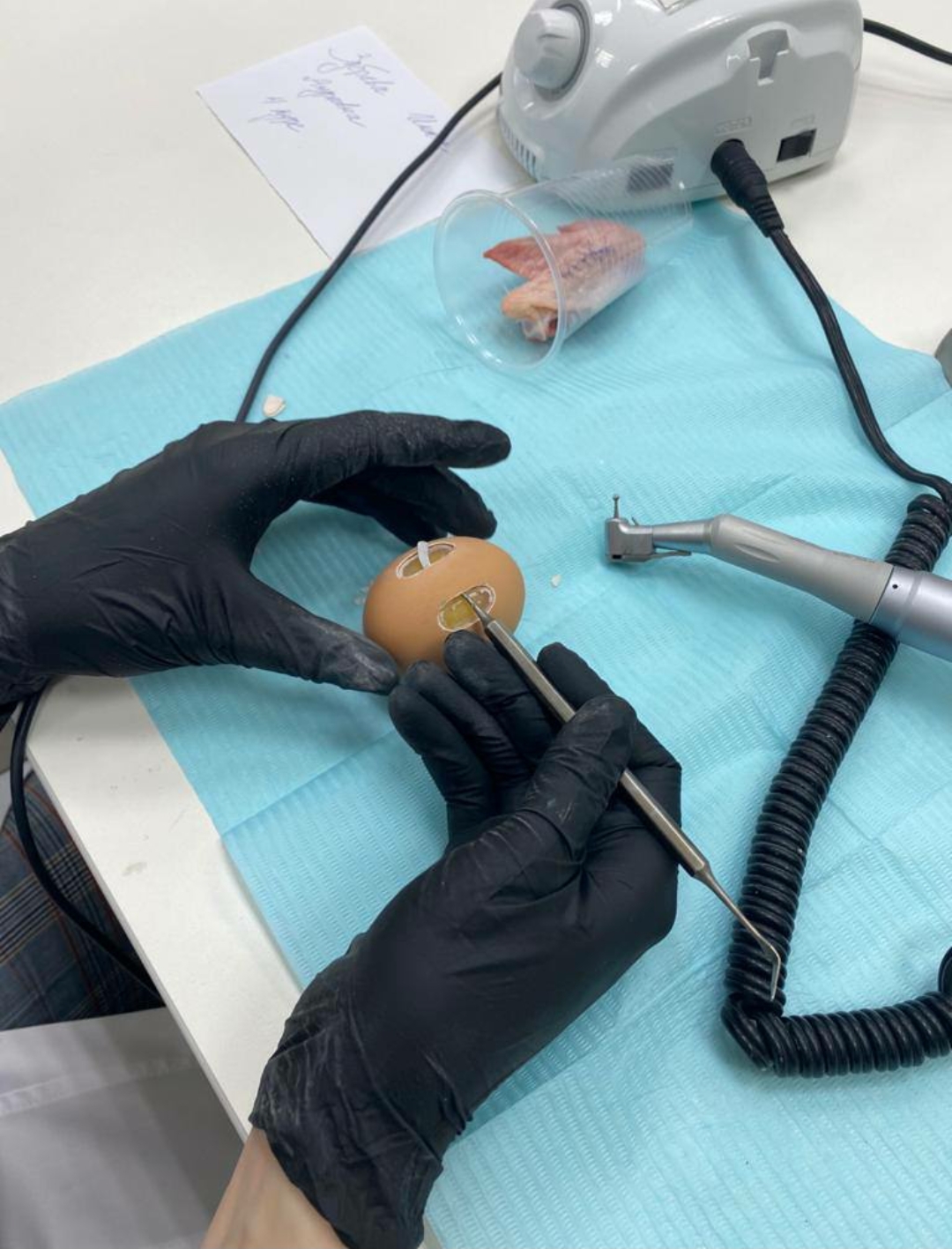 НАУЧНОЕ ОБЩЕСТВО МОЛОДЫХ УЧЁНЫХ И СТУДЕНТОВВОЛГОГРАДСКОГО ГОСУДАРСТВЕННОГО МЕДИЦИНСКОГО УНИВЕРСИТЕТА
Научное общество молодых учёных и студентов ВолгГМУ выполняет основную роль в привлечении студентов и молодых ученых к научно-исследовательской работе на кафедрах университета. НОМУС проводит внутривузовские, областные, региональные, всероссийские и международные научные мероприятия. Подразделение информирует о запланированных всероссийских и международных конференциях и научных конкурсах и организует в них участие студентов и молодых ученых ВолгГМУ, в том числе в конкурсах научных проектов
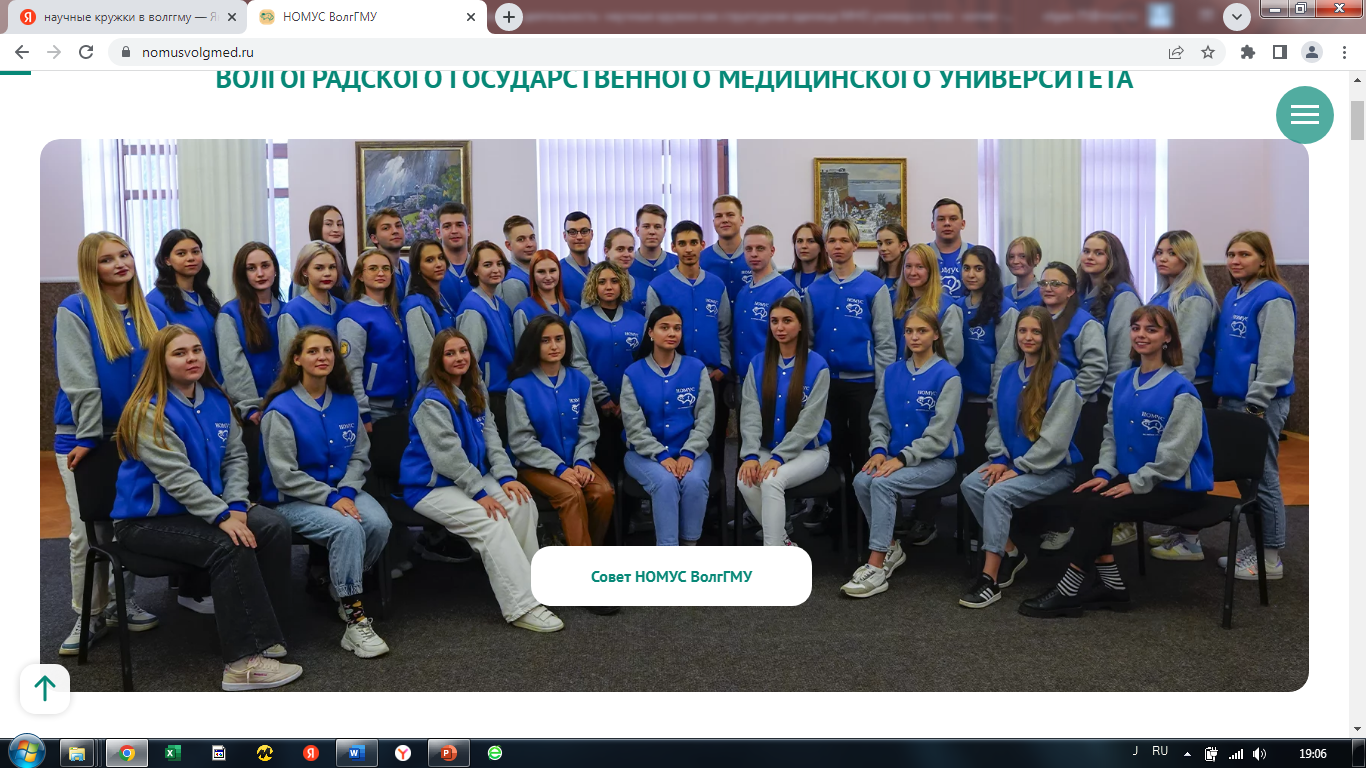 .
НАУЧНОЕ ОБЩЕСТВО МОЛОДЫХ УЧЁНЫХ И СТУДЕНТОВВОЛГОГРАДСКОГО ГОСУДАРСТВЕННОГО МЕДИЦИНСКОГО УНИВЕРСИТЕТА
НАПРАВЛЕНИЯ РАБОТЫ НОМУС
Работа со школьниками:
Школа «Юный медик ВолгГМУ»
Работа со студентами и молодыми учеными:
Школа молодого исследователя;
Работа с МНО кафедр ВолгГМУ;
Межрегиональное сотрудничество;
Работа в рамках Федерации молодежных научных обществ медицинских вузов;
Форумная кампания;
Проектная деятельность;
Организация конференций
.
НАУЧНОЕ ОБЩЕСТВО МОЛОДЫХ УЧЁНЫХ И СТУДЕНТОВВОЛГОГРАДСКОГО ГОСУДАРСТВЕННОГО МЕДИЦИНСКОГО УНИВЕРСИТЕТА
Школа «Юный медик ВолгГМУ» работает более 20 лет. Сегодня занятия в Школе осуществляются на базе 17 кафедр университета, где на протяжении учебного года ежемесячно проводятся практические занятия, читаются лекции школьникам 8-11 классов. Занятия проходят во внеучебное вечернее время по графику, согласованному с руководителями секций.
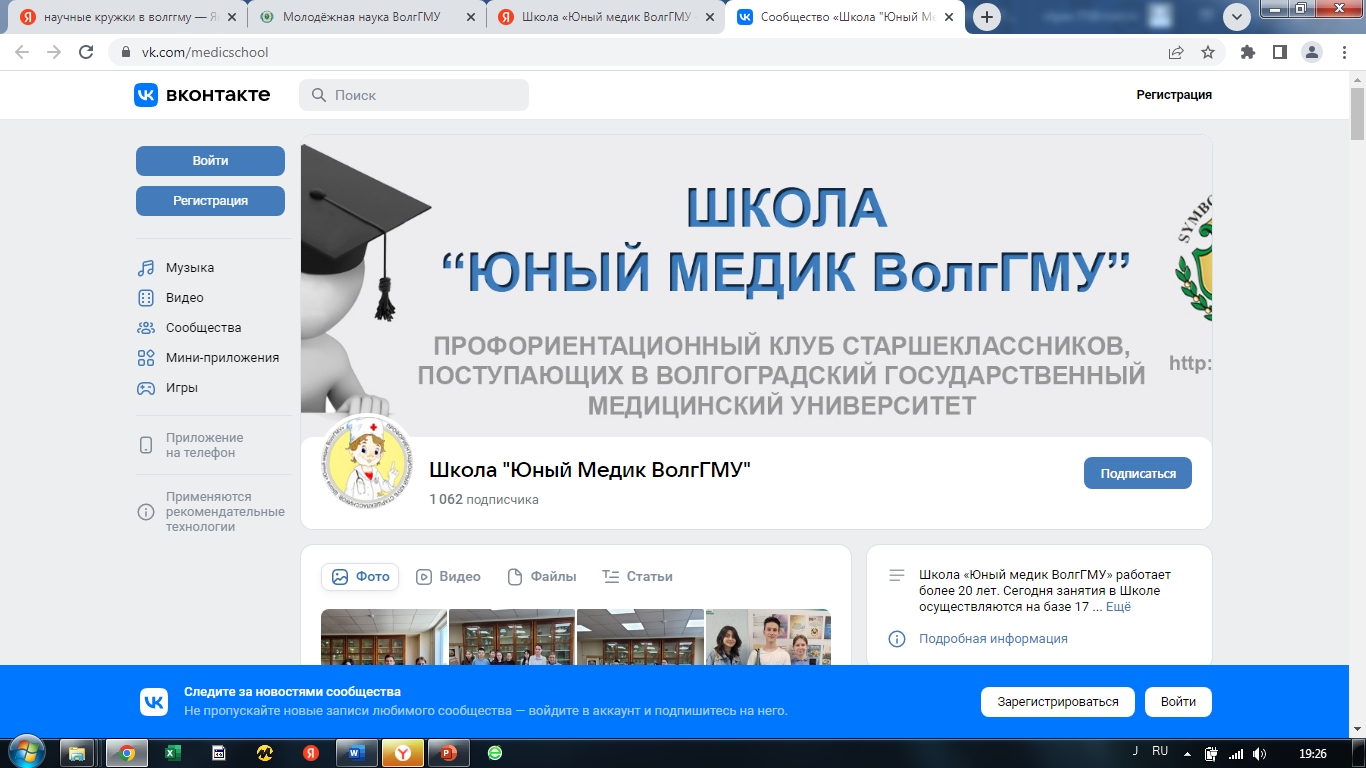 «Юный медик ВолгГМУ» https://vk.com/medicschool .
НАУЧНОЕ ОБЩЕСТВО МОЛОДЫХ УЧЁНЫХ И СТУДЕНТОВВОЛГОГРАДСКОГО ГОСУДАРСТВЕННОГО МЕДИЦИНСКОГО УНИВЕРСИТЕТА
Цель работы Школы «Юный медик ВолгГМУ» – профориентация, подготовка будущих абитуриентов к поступлению в медицинский университет, а также, по желанию, выполнение научно-исследовательской работы. Ежегодно в апреле проводится итоговая научно-практическая конференция Школы «Юный медик ВолгГМУ», на которой заслушивается порядка 10-15 лучших научно-исследовательских работ учащихся.
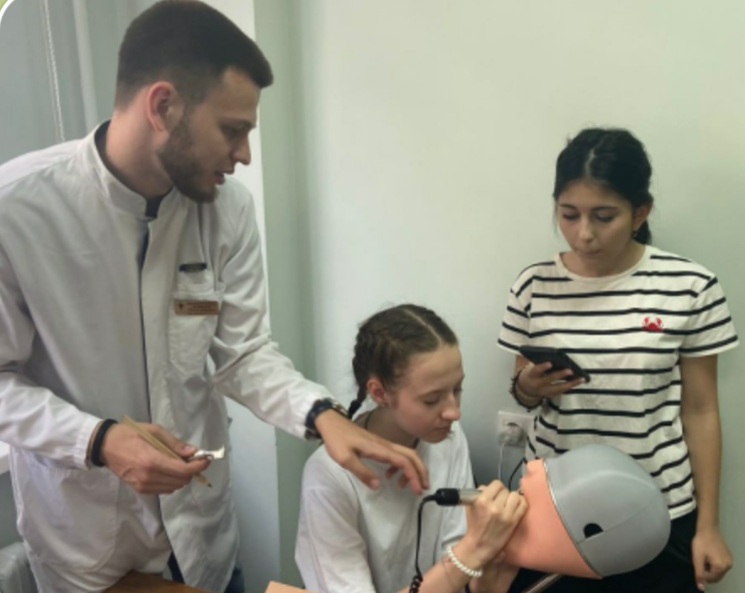 .
«Юный медик ВолгГМУ» https://vk.com/medicschool .
НАУЧНОЕ ОБЩЕСТВО МОЛОДЫХ УЧЁНЫХ И СТУДЕНТОВВОЛГОГРАДСКОГО ГОСУДАРСТВЕННОГО МЕДИЦИНСКОГО УНИВЕРСИТЕТА
С каждым годом количество поданных работ школьников на апрельскую конференцию растёт.  Для многих это реальная возможность попробовать себя во «взрослой» жизни, получить знания основ медицины и выступить перед большой аудиторией на научной конференции . А ещё самые активные и талантливые ученики, защищая плоды своей деятельности на итоговых, региональных и международных конференциях, как правило, получают высокие награды
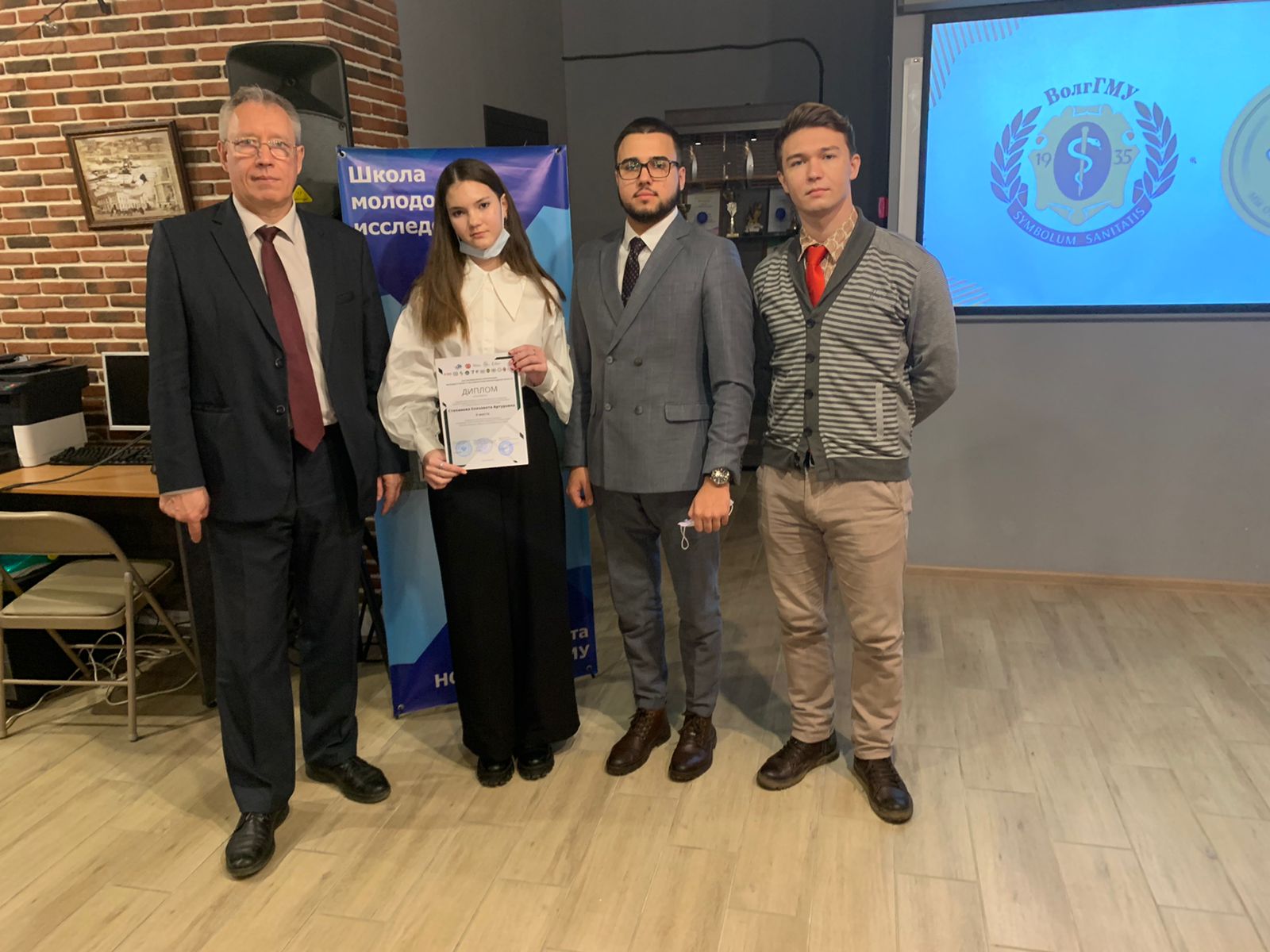 .
«Юный медик ВолгГМУ» https://vk.com/medicschool .
НАУЧНОЕ ОБЩЕСТВО МОЛОДЫХ УЧЁНЫХ И СТУДЕНТОВВОЛГОГРАДСКОГО ГОСУДАРСТВЕННОГО МЕДИЦИНСКОГО УНИВЕРСИТЕТА
Воспитание и обучение студентов – две взаимосвязанные стороны единого образовательного процесса. На практике трудно разделить эти сферы, успешность воспитания в определенной степени зависит от необходимых условий для саморазвития личности в ходе вузовского обучения, от персональной установки студента на самовоспитание и самообразование, готовность к будущей работе врача .
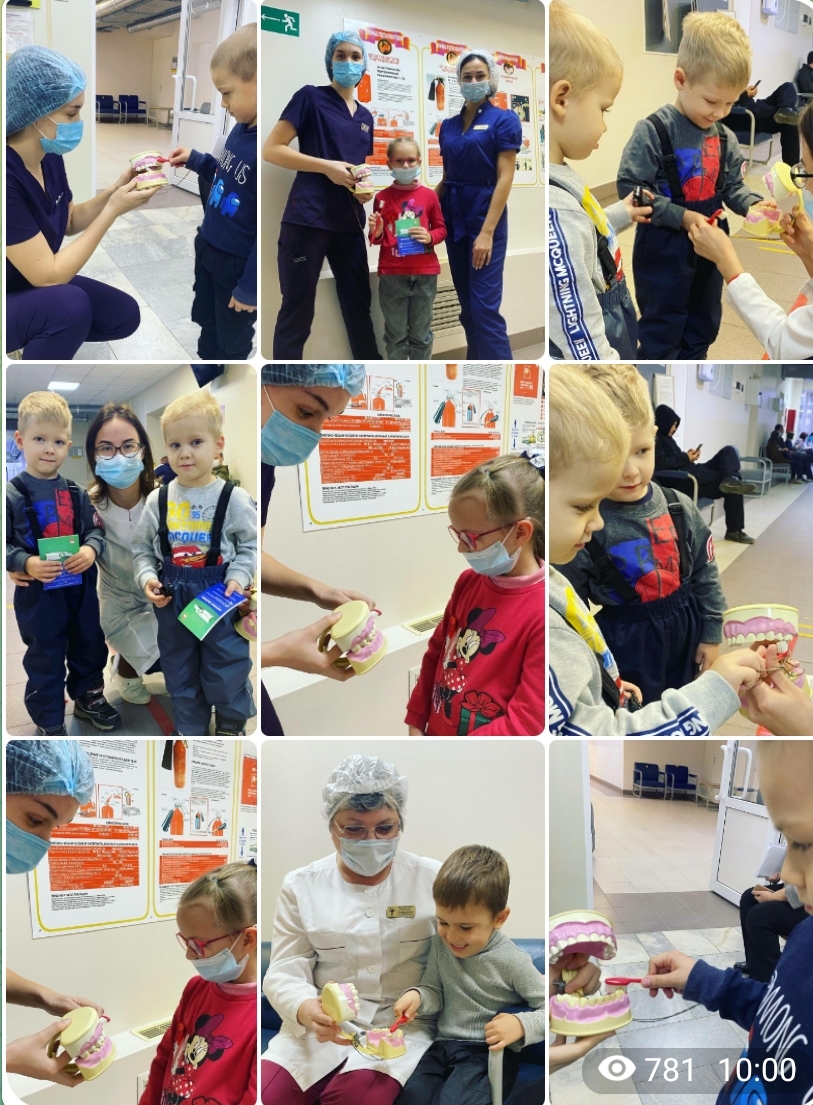 .
.
НАУЧНОЕ ОБЩЕСТВО МОЛОДЫХ УЧЁНЫХ И СТУДЕНТОВВОЛГОГРАДСКОГО ГОСУДАРСТВЕННОГО МЕДИЦИНСКОГО УНИВЕРСИТЕТА
Работа в кружках формирует личную ответственность за выполняемую работу, интерес и уважение к больному человеку, учит бескорыстности, принципиальности, дисциплинированности. Воспитательными элементами работы кружка являются участие кружковцев в общественных мероприятиях города и университета
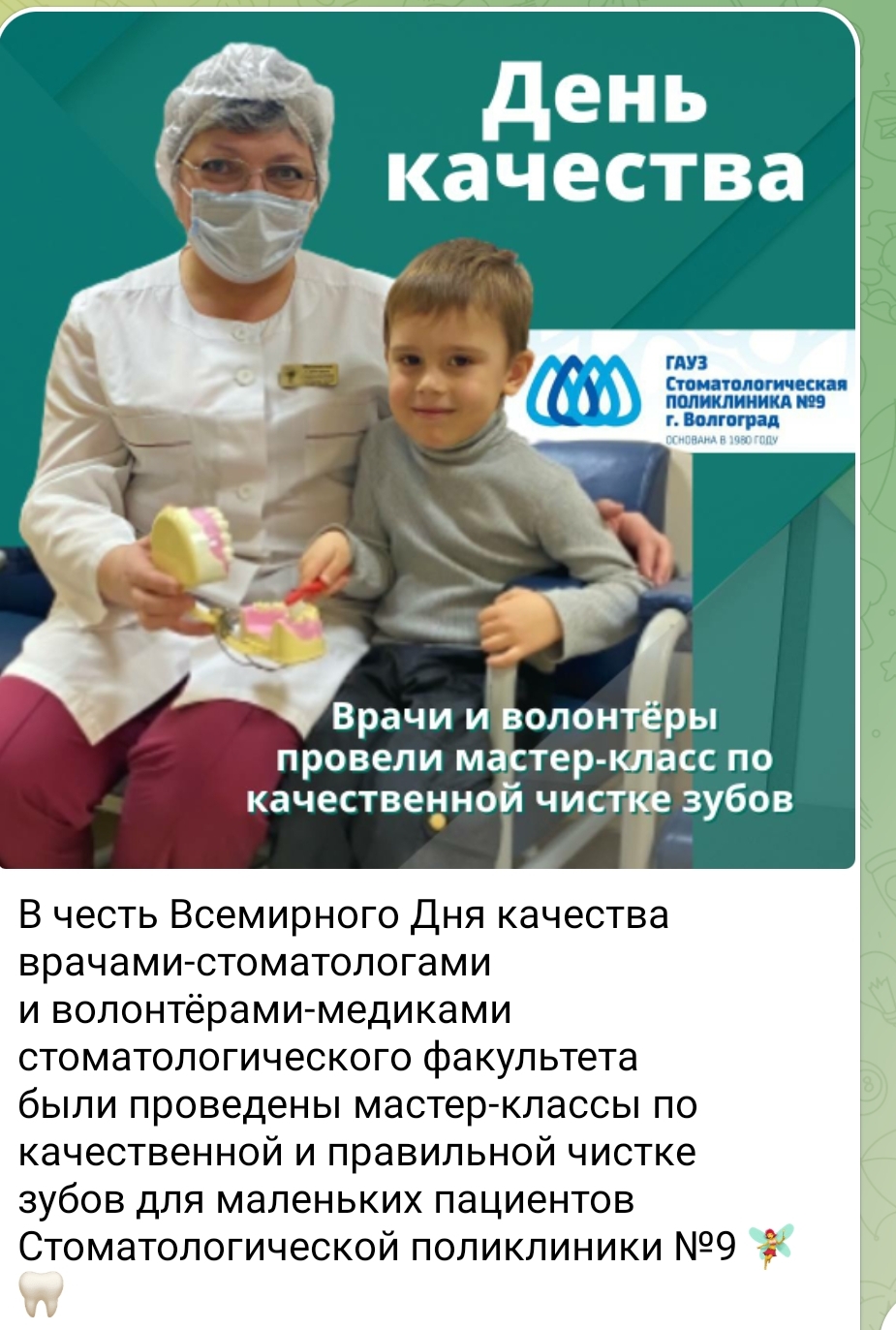 .
.
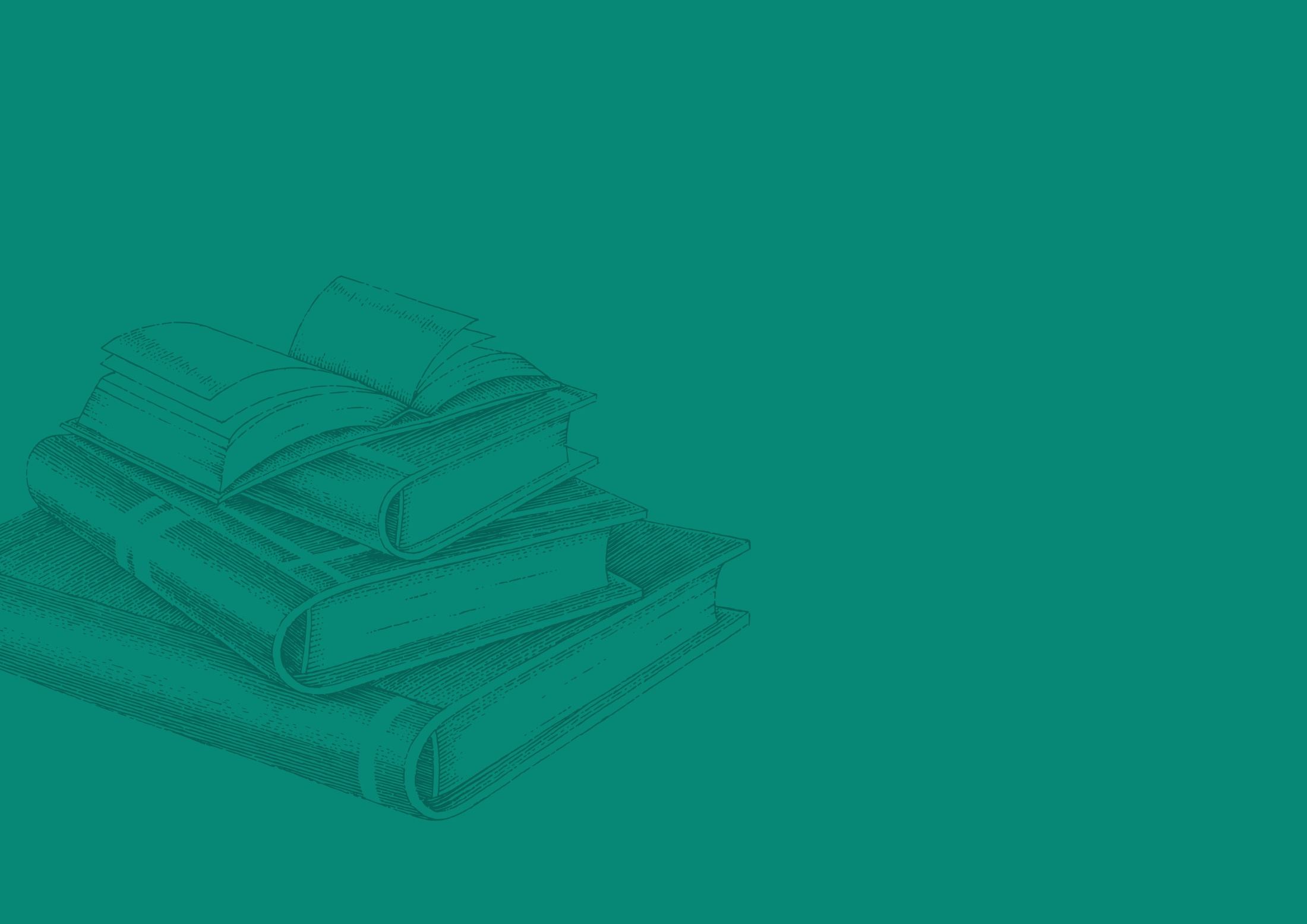 ФГБОУ ВО «ВОЛГОГРАДСКИЙ ГОСУДАРСТВЕННЫЙ
МЕДИЦИНСКИЙ УНИВЕРСИТЕТ» МИНИСТЕРСТВА ЗДРАВООХРАНЕНИЯ РОССИЙСКОЙ ФЕДЕРАЦИИ
Институт общественного здоровья имени Н.П. Григоренко
Центр дополнительного образования
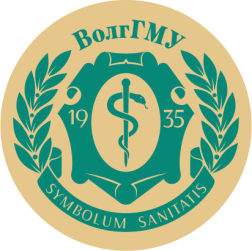 ВНЕУЧЕБНАЯ ОБРАЗОВАТЕЛЬНАЯ ДЕЯТЕЛЬНОСТЬ- НАУЧНЫЕ КРУЖКИ КАК СТРУКТУРНАЯ ЕДИНИЦА МНО УНИВЕРСИТЕТА
д-р мед. наук, профессор
ИВАНОВА ОЛЬГА ПАВЛОВНА
volgmed.ru
nomusvolgmed.ru
2024 г.
Волгоград, Россия